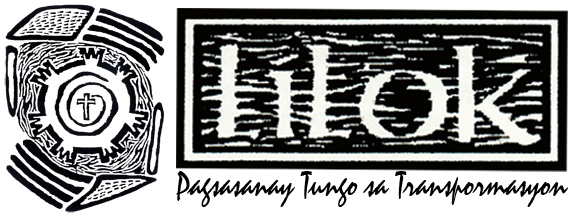 Lilok Foundation, Inc.MATUL ConsultationMay 13, 2015
History
1992: Threat of demolition in urban poor communities in Quezon City
Pastors needed training to respond to the issue
Frustrated due to economic and linguistic barriers to seminary education
With the help of friends in the academe and non-government organizations, Lilok was born
Vision
A society where economic activity and the use of power benefit all persons equally, regardless of sexuality, race, identity or any other distinction; where there is concern for the ‘other’; where the fruits of development are for everyone, including future generations; where the dignity of life is appreciated and respected; and where creation is sensitively preserved as a perpetual source of livelihood for all.
Mission
Lilok Foundation is a faith-based, non-profit, and non-government organization that seeks to serve urban poor leaders, to facilitate their learning, and to empower them towards servant leadership by means of modeling, transformative education and mentoring programs.
Core Values
Wholism
Wholistic faith in Jesus Christ that is beneficial to individuals, wider society, and the environment.
Transformation
Training that transforms individuals and groups through exposure, challenge, critique, and creativity.
Praxis
Deep reflection generating effective action for the development of self and society (action-reflection-integration)
Community
Prioritizing our own members, yet willing to journey with other like-minded organizations in the pursuit of righteousness, justice, and God’s kingdom purposes through the power of the Holy Spirit.
Personal and Organizational Growth
Participants flourishing through educational assistance and livelihood development; and the organization strengthened in its promotion of Christian ethics such as love for God, respect for the dignity of all life, and care for the environment.
Programs
Certificate in Wholistic Ministry
Certificate in Youth Work
Alternative Learning System
Sakahang Lilok
Certificate in Wholistic Ministry
Non-formal training program for adults which seeks to encourage Filipino workers in urban poor communities to act and live more wholistically, grow in Christian maturity and wisdom and become effective change agents in their respective communities.
Both community-based and classroom-based, with a flexible schedule.
Final output is to create a community project.
CWM Curriculum
Adult Education
Bibliodrama
Church as Community
Conflict Management
Counseling Skills
Eco-Spirituality
Engaging the Powers
Family Enrichment Seminar
God of the Poor in the New Testament
God of the Poor in the Old Testament
Health
Livelihood Skills
Models of Transformation
Practical Hermeneutics
Philippine Realities
Radical Discipleship
Spiritual Formation
Suicide Prevention
Theology of Work
Well Being
Worship
CWM Modules and Activities
Practical Hermeneutics
Livelihood Skills
CWM Modules and Activities
Church as Community
Eco-Spirituality Retreat
Certificate in Youth Work
Trains the youth to embrace holism to become effective co-journeyer of their fellow youth.
Vision: Young people within and without church as agents of transformation in their respective local communities.
Mission: Empower the youth to become effective facilitators of personal transformation, youth organizing, and community development.
CYW Requirements
2/3’s Attendance in a 30-week program, 6 hours every Saturday
Write a reflection per module attended
Complete 60 hours volunteer work
Organize a creative youth camp
Organize a Youth Initiated Project (YIP)
CYW Curriculum
Urban Poor Youth Context
Wholism
Radical Discipleship
God of the Poor in the Old and New Testament
Mission, Theology, and Praxis
Models of Organizing
Community Research
Curriculum Development from Below
Youth Culture and Development
Running a Creative Youth Camp
Facilitation Skills Development
Gender Sensitivity Training
Disaster Risk Reduction
Building Self-Esteem
Basic Counseling Skills
Suicide Awareness
Creative Youth Games
Youth Sexuality and Development
Bibliodrama Retreat
CYW Modules and Activities
World Food Day Volunteer Work
Wholism
CYW Modules and Activities
Youth Camp
ECHO
Alternative Learning System
Program of the Department of Education
Free alternative education for out-of-school youth and adults, to grant them elementary and high school diplomas after one year of study
Preparation for the annual Accreditation and Equivalency Test
Classroom and community-based
ALS Activities
Sakahang Lilok
A small organic farm in Tanay, Rizal that aims to model sustainable living through sustainable agriculture.
Designed to help visitors from the city rediscover a simple life, and to model ways of how all of us can take better care of creation.
Sakahang Lilok Pictures
Sakahang Lilok Pictures
Sakahang Lilok Pictures
Sakahang Lilok Pictures
Sakahang Lilok Pictures
Sakahang Lilok Pictures
Sakahang Lilok Pictures
Sakahang Lilok Pictures
Stories of Transformation
Living Springs Christian Church
Simple Church in Bagong Silang
Theo Sa Kanto (God in the Street Corner)
Current Projects